2023年09月03日
主日崇拜

教会聚会
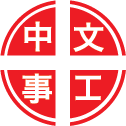 中文崇拜：每周日上午  9:30 , Baskin Chapel
中文主日學：每周日上午 11:00 , 教室2140B
  生命團契：每周五晚上  6:30 , 教室2103
请大家安静，预备心
耶和華是我牧者
Lord, You Are My Shepherd
不是我，乃是基督在裡面活
Yet Not I But Through Christ In Me
Hebrews 希伯來書
11:1-7
1 信就是所望之事的实底，是未见之事的确据。
2 古人在这信上得了美好的证据。

1 Now faith is being sure of what we hope for and certain of what we do not see.
2 This is what the ancients were commended for.
3 我们因着信，就知道诸世界是借神话造成的。这样，所看见的，并不是从显然之物造出来的。
4 亚伯因着信献祭与神，比该隐所献的更美，因此便得了称义的见证，就是神指他礼物作的见证。他虽然死了，却因这信仍旧说话。

3 By faith we understand that the universe was formed at God's command, so that what is seen was not made out of what was visible.
4 By faith Abel offered God a better sacrifice than Cain did. By faith he was commended as a righteous man, when God spoke well of his offerings. And by faith he still speaks, even though he is dead.
5 以诺因着信被接去，不至于见死。人也找不着他，因为神已经把他接去了。只是他被接去以先，已经得了神喜悦他的明证。
6 人非有信就不能得神的喜悦。因为到神面前来的人，必须信有神，且信他赏赐那寻求他的人。

5 By faith Enoch was taken from this life, so that he did not experience death; he could not be found, because God had taken him away. For before he was taken, he was commended as one who pleased God.
6 And without faith it is impossible to please God, because anyone who comes to him must believe that he exists and that he rewards those who earnestly seek him.
7 挪亚因着信，既蒙神指示他未见的事，动了敬畏的心，预备了一只方舟，使他全家得救。因此就定了那世代的罪，自己也承受了那从信而来的义。

7 By faith Noah, when warned about things not yet seen, in holy fear built an ark to save his family. By his faith he condemned the world and became heir of the righteousness that comes by faith.
祈禱
Prayer
谢谢你
Thank You Lord
奉獻祈禱
Offertory Prayer
2 Samuel 撒母耳記下
6:6-7
2 Samuel 撒母耳記下
6:14-15
6 到了拿艮的禾场，因为牛失前蹄（或作惊跳），乌撒就伸手扶住神的约柜。
7 神耶和华向乌撒发怒，因这错误击杀他，他就死在神的约柜旁。

6 When they came to the threshing floor of Nacon, Uzzah reached out and took hold of the ark of God, because the oxen stumbled.
7 The Lord 's anger burned against Uzzah because of his irreverent act; therefore God struck him down and he died there beside the ark of God.
14 大卫穿着细麻布的以弗得，在耶和华面前极力跳舞。
15 这样，大卫和以色列的全家欢呼吹角，将耶和华的约柜抬上来。

14 David, wearing a linen ephod, danced before the Lord with all his might,
15 while he and the entire house of Israel brought up the ark of the Lord with shouts and the sound of trumpets.
今日證道

真正的敬佩

Real Religion

王牧师
默 祷
Prayerful Meditation
報 告
Announcements
BBC 中文事工通知
歡迎新朋友
Welcome New Friends
祝 福
Benediction
彼此問安
Greeting of Peace